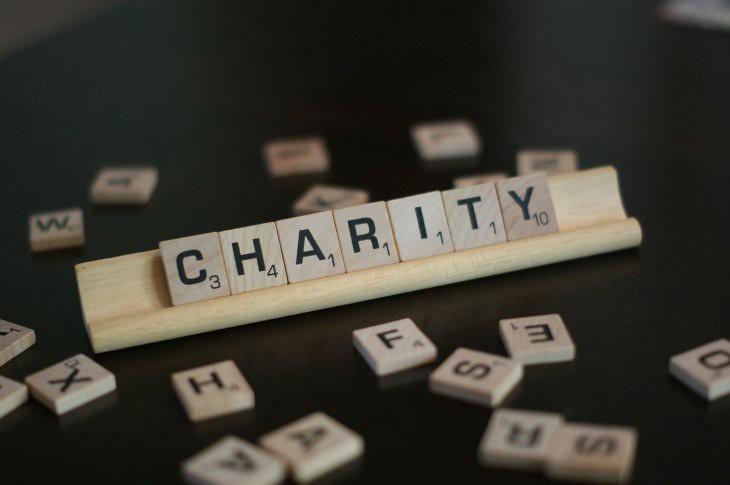 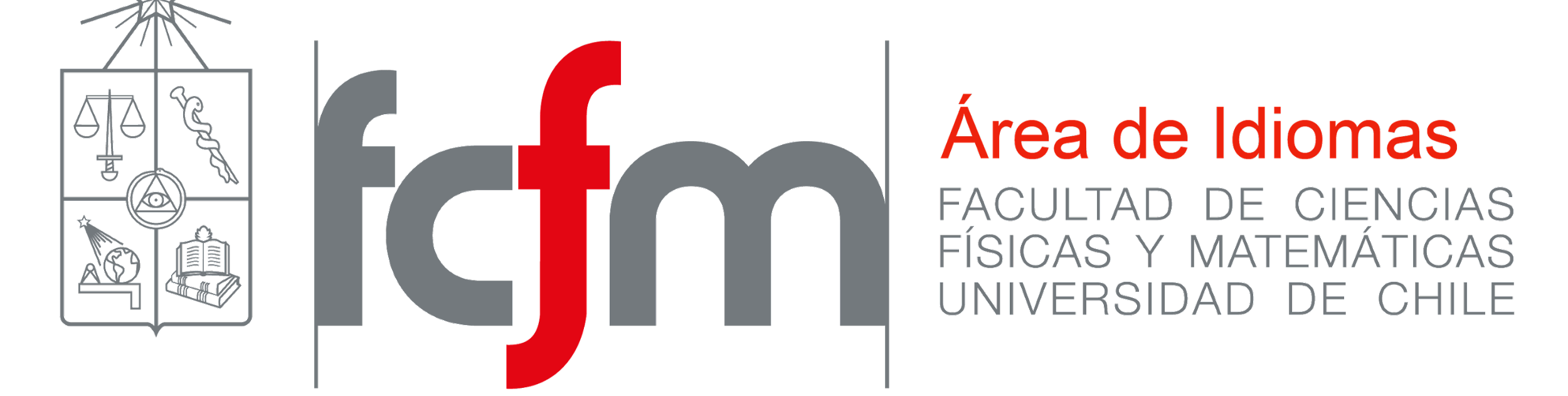 4204 Unit 2BPresent Perfect Simple vs Present Perfect Continuous & Charities
USE OF ENGLISH 
AMERICAN ENGLISH FILE 3A. SECOND EDITION.
USE OF ENGLISHChoose the option that contains the word(s) that has/have been incorrectly used or none of the above from the ones in CAPITAL LETTERS.
1. 
A: I’ve BEEN WANTING to learn German SINCE I was in college, do you think it’s worth it?
B: Of course it is, I’ve BEEN LEARNING it FOR four years and I’ve used it a lot.
a. been wanting
b. since
c. been learning
d. for
e. None of the above

2. Maggie moved to Haiti when she decided to work as a VOLUNTEER there. She’S BEEN LIVING in Port-au-Prince for about two years now and HAS HAD different jobs, such as teacher assistant and HEADMASTER of a rural school near the city.
a. volunteer
b. ‘s been living
c. has had
d. headmaster
e. None of the above
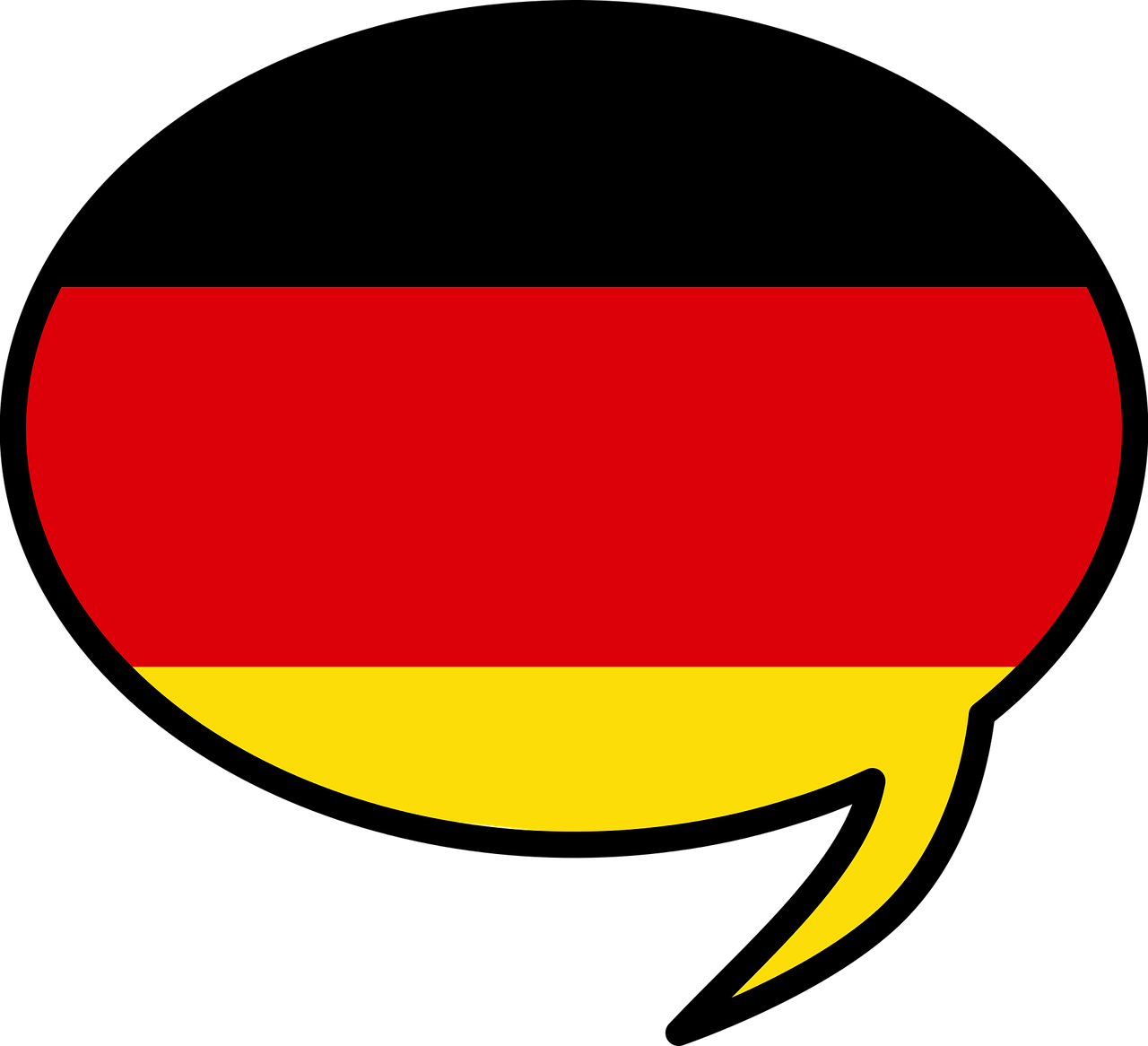 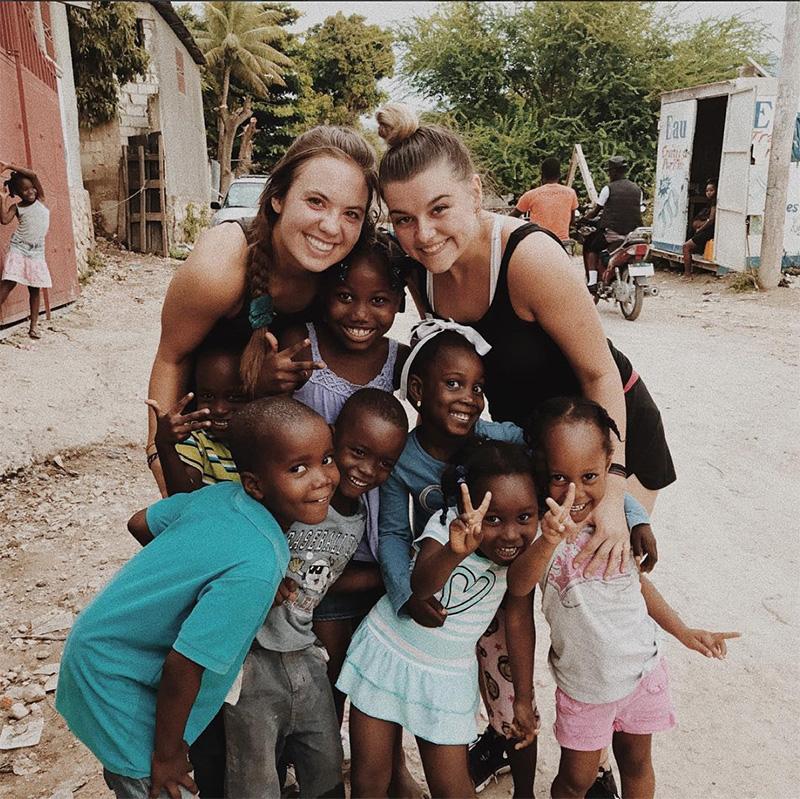 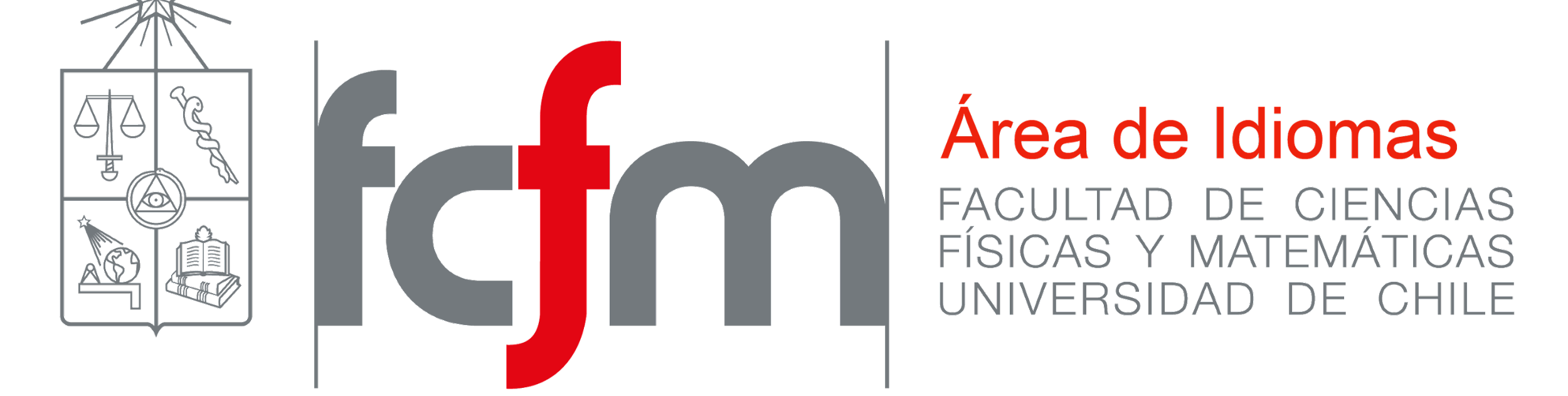 3. Matt HAS BEEN STUDYING a lot more since ONE YEAR AGO, when his parents promised to buy him one of those GADGETS that he loves so much if he got good grades. He’ll probably get the latest iPhone, to be up-to-date with his SOCIAL NETWORKING apps.
a. has been studying
b. one year ago
c. gadgets
d. social networking
e. None of the above

4. Jane Cadwallader decided to set up a CHARITY, called Adelante Africa, to rebuild a school for orphan children. She and her family have been helping there SINCE 2010 when they inaugurated St Joseph’s School. They’VE BEEN IMPROVING children’s lives by giving them an education, but especially, hope. 
a. charity
b. since
c. ‘ve been
d. improving
e. None of the above
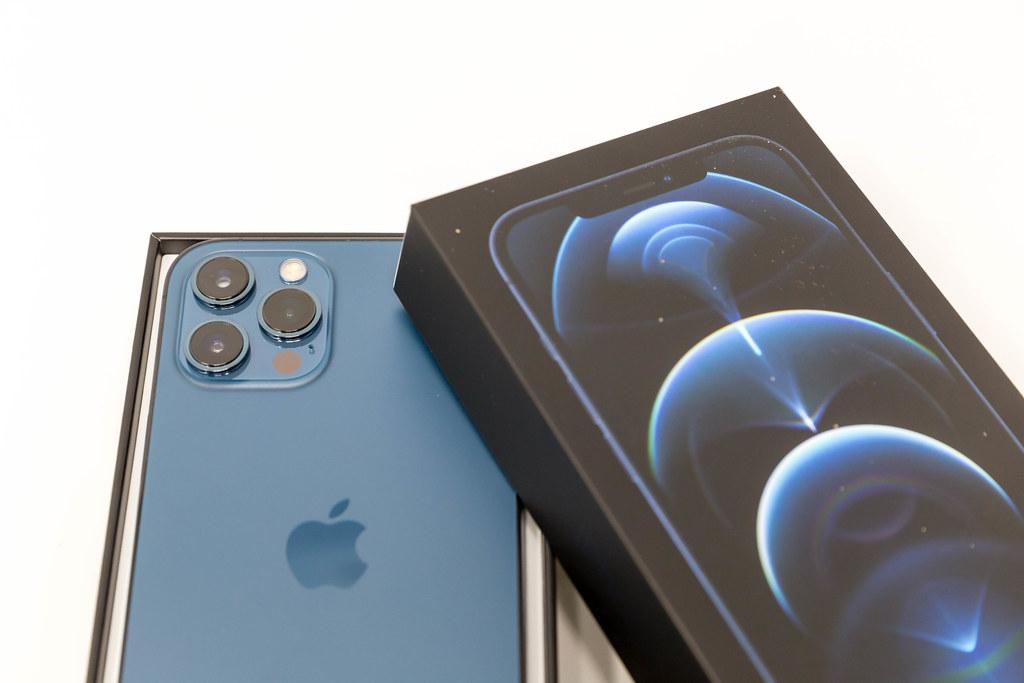 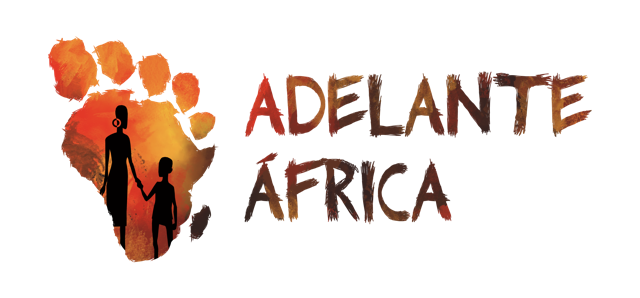 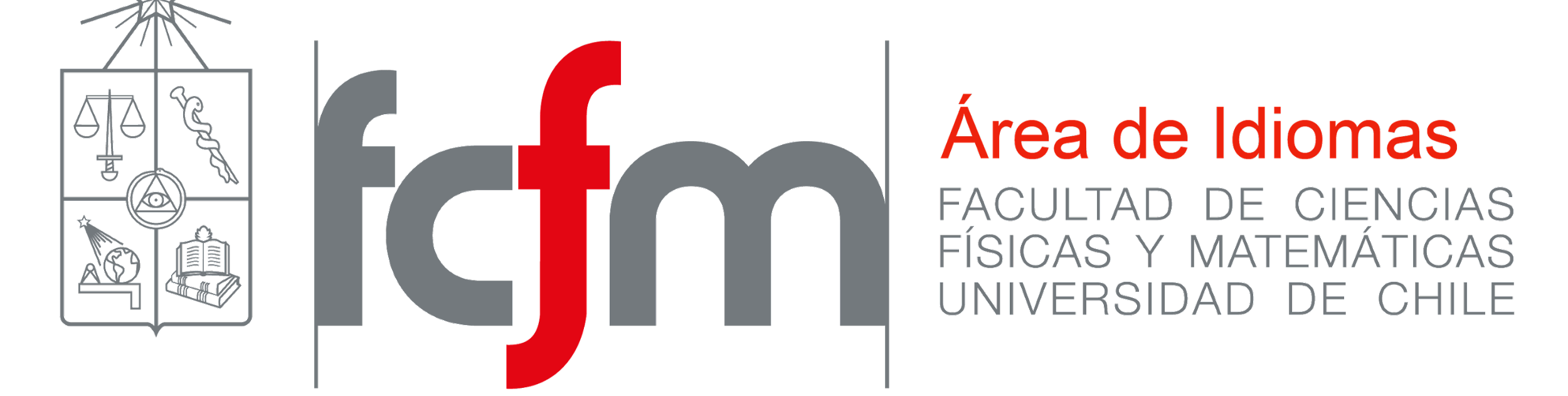